Путешествие 
в   
Сказочную страну
«Почемучки»
МАДОУ «РОМАШКА»
Средние группы №2, №3
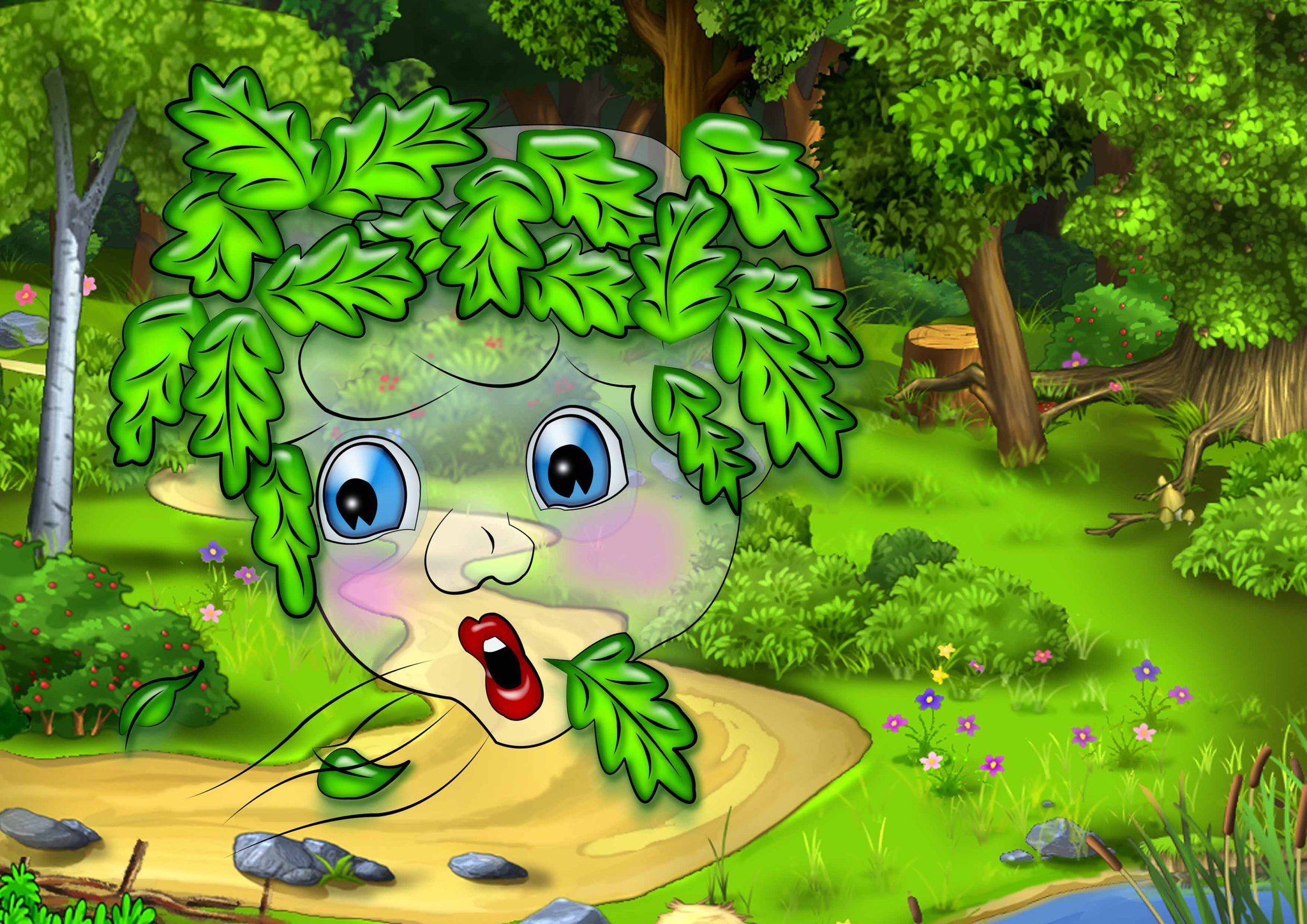 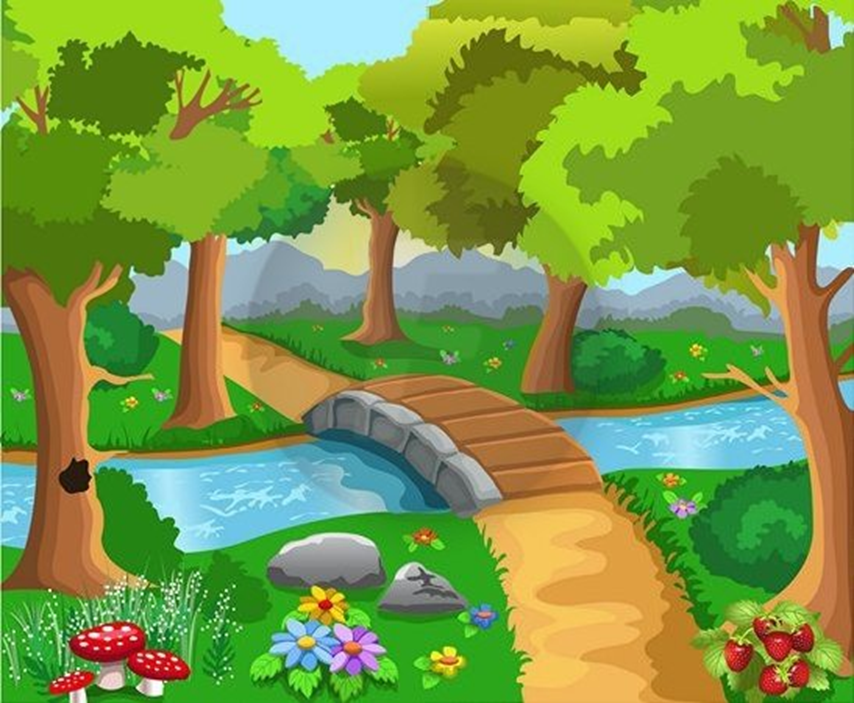 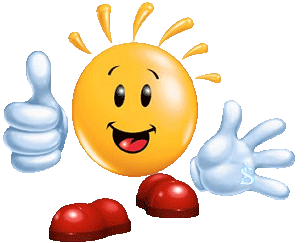 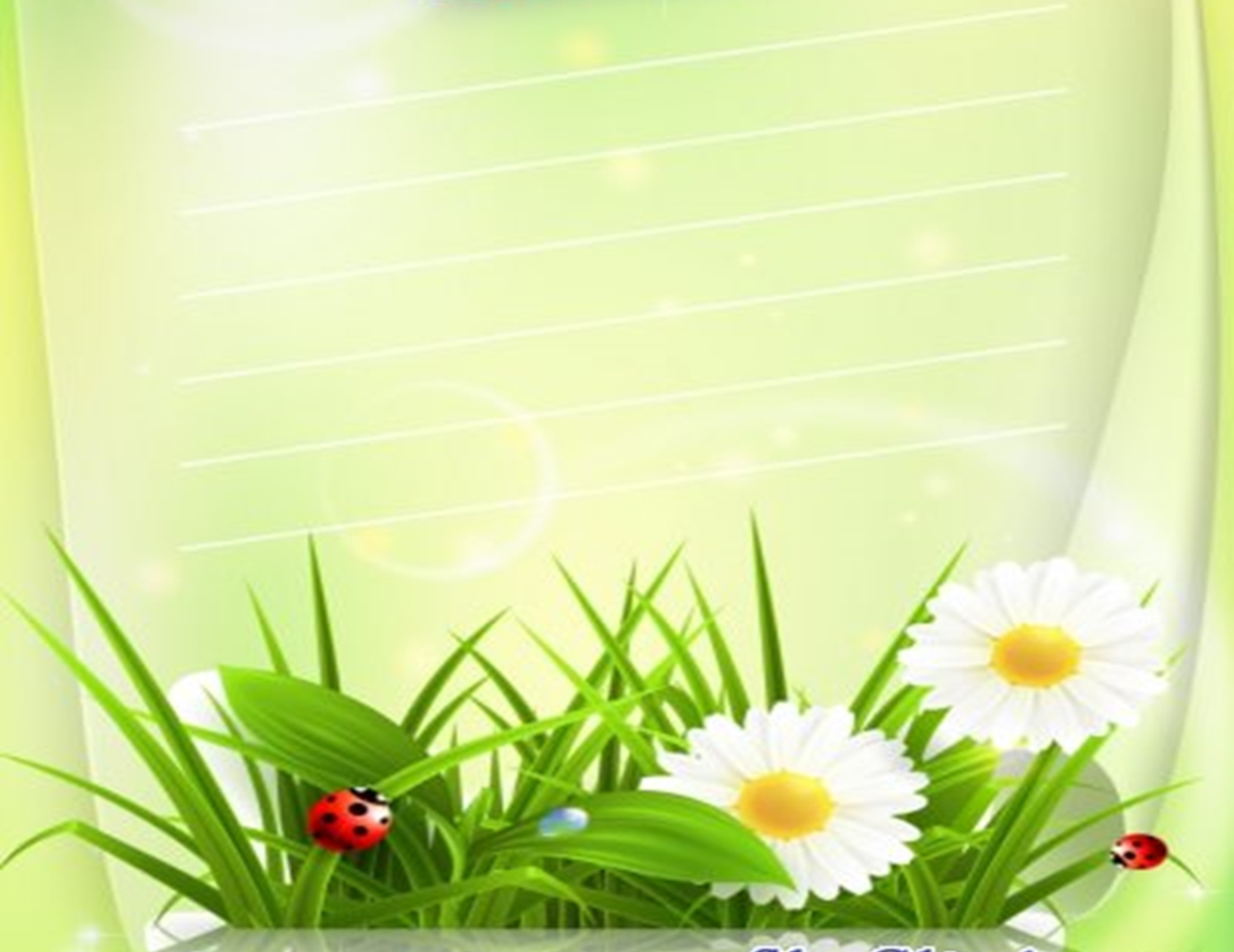 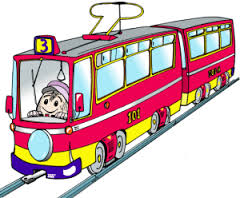 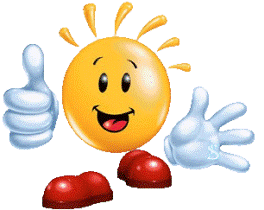 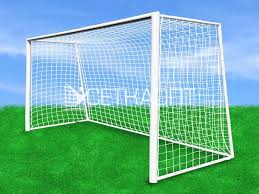 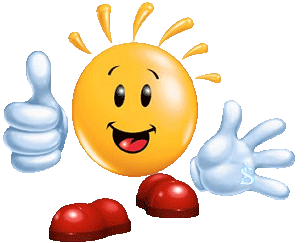 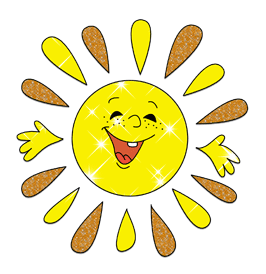 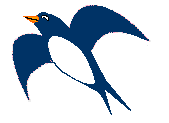 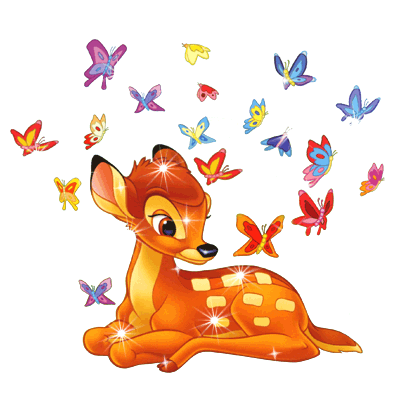 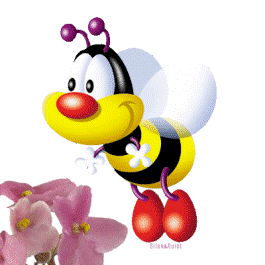 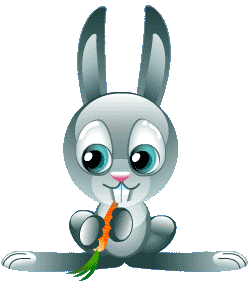 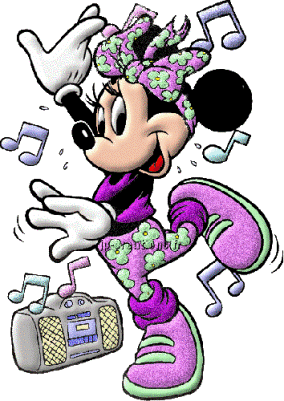 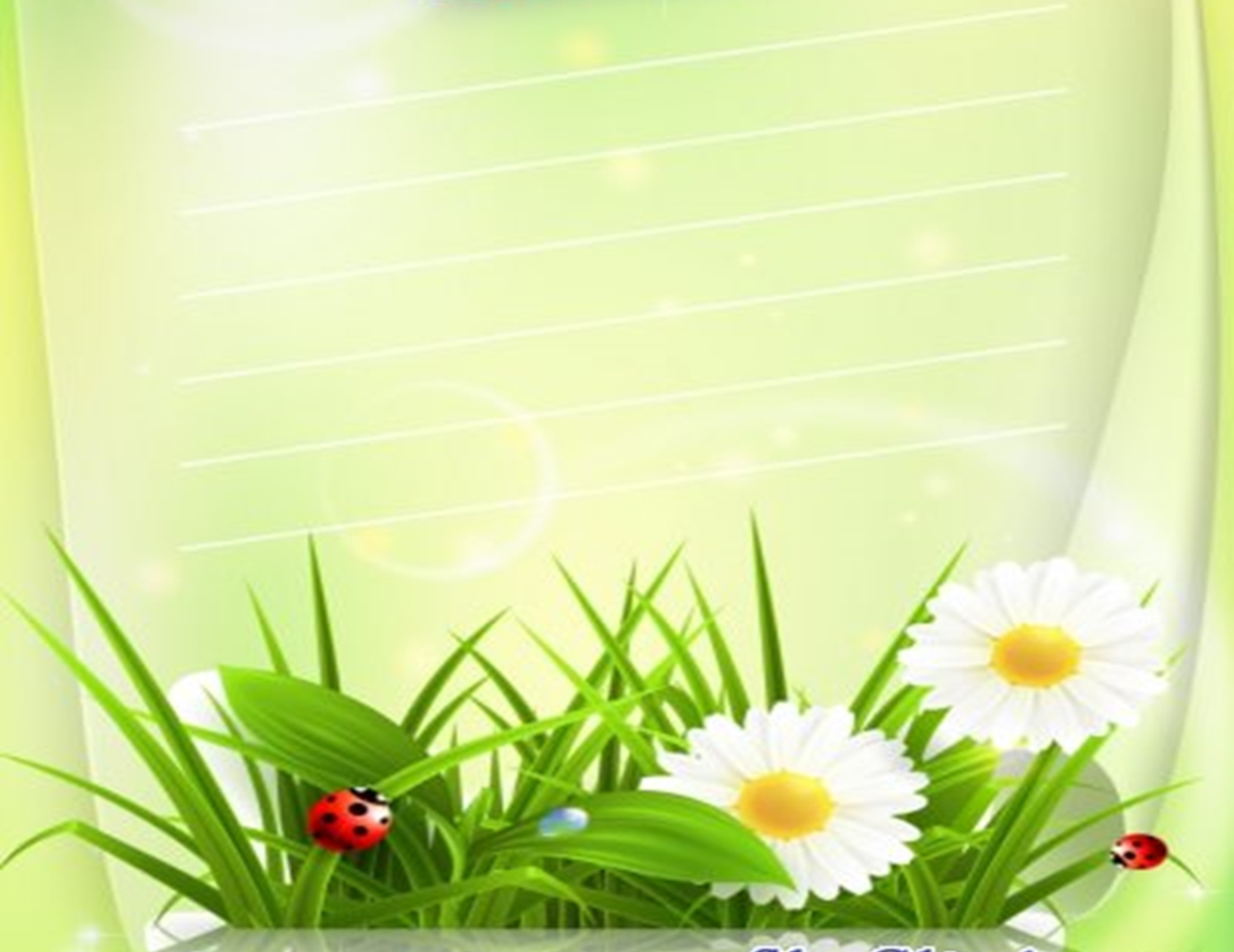 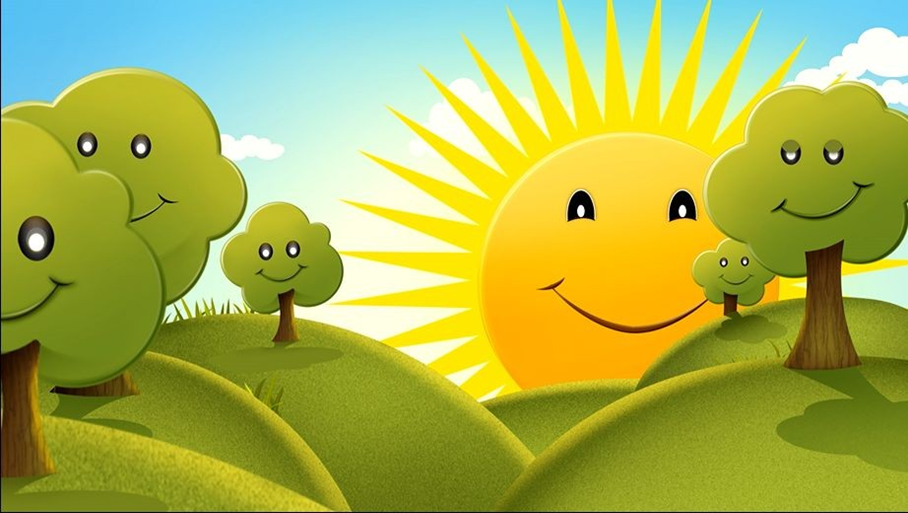 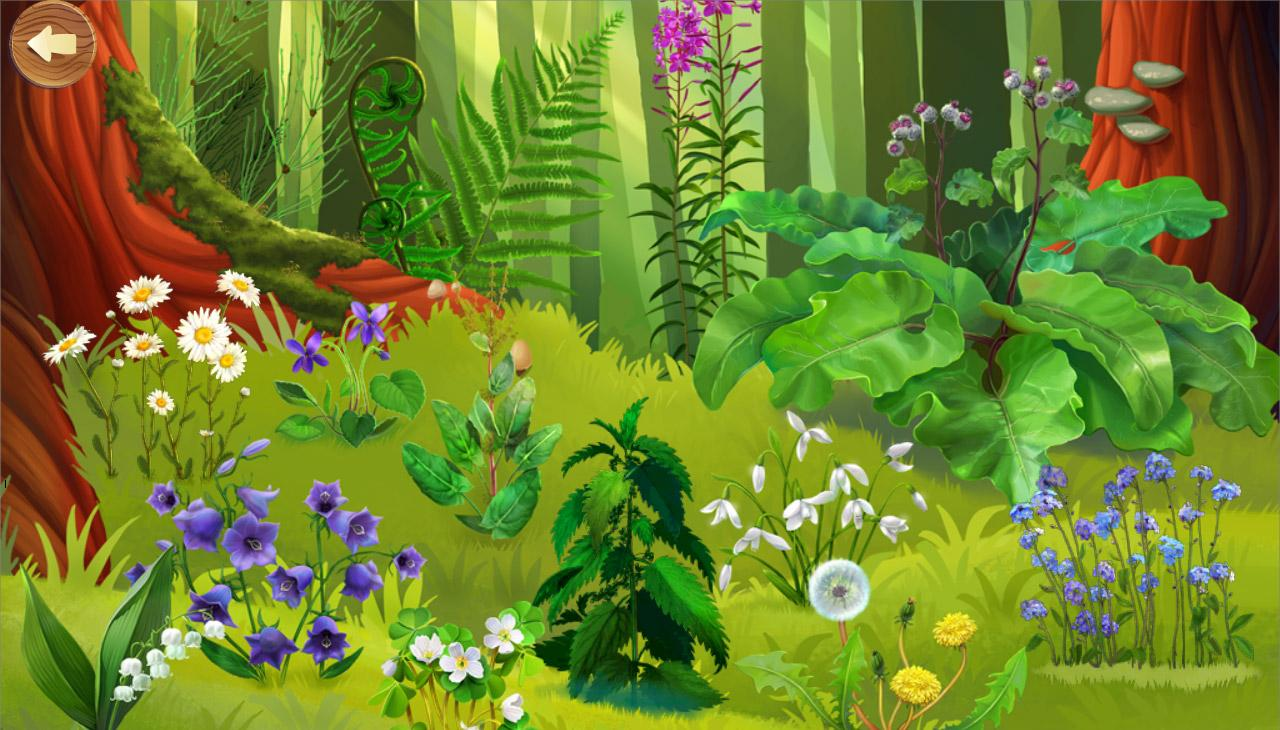 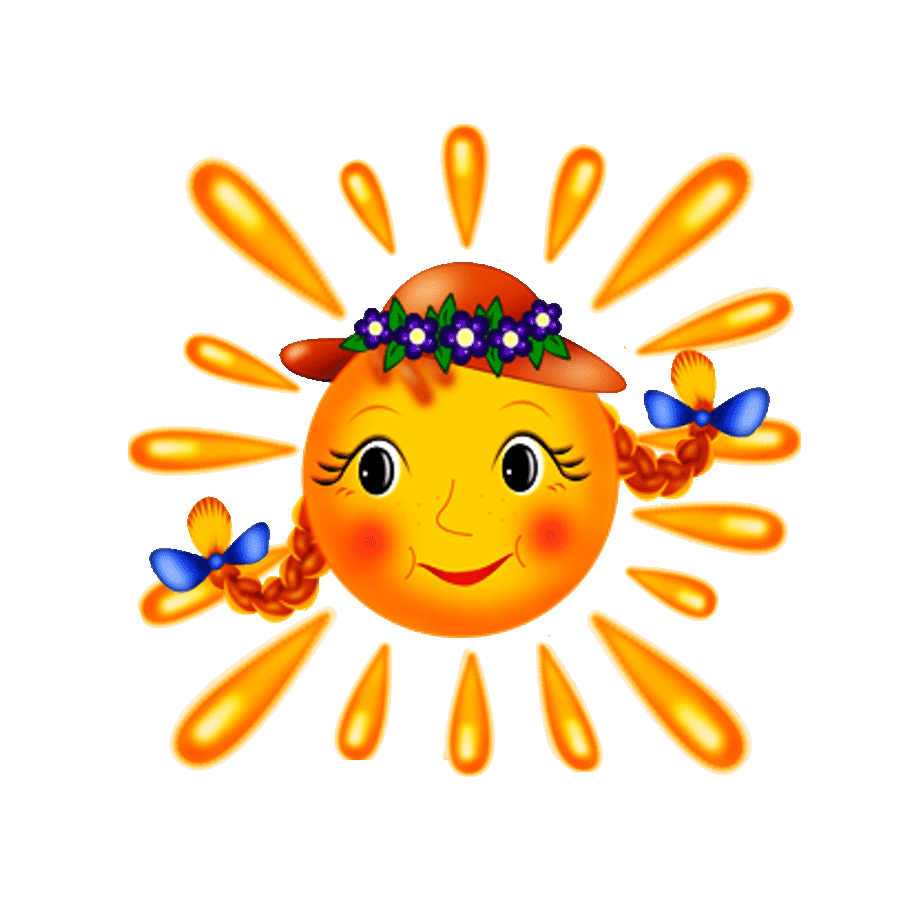 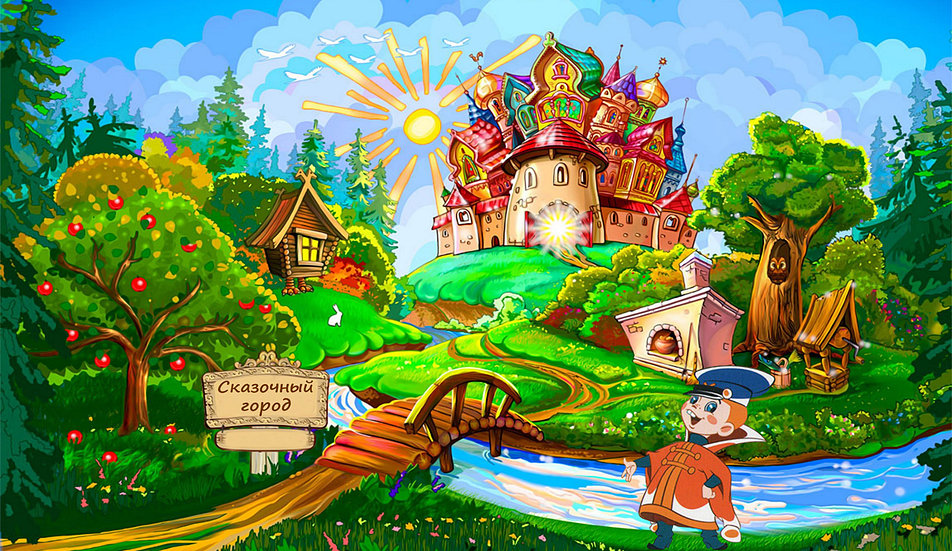 Сказочная страна Почемучка
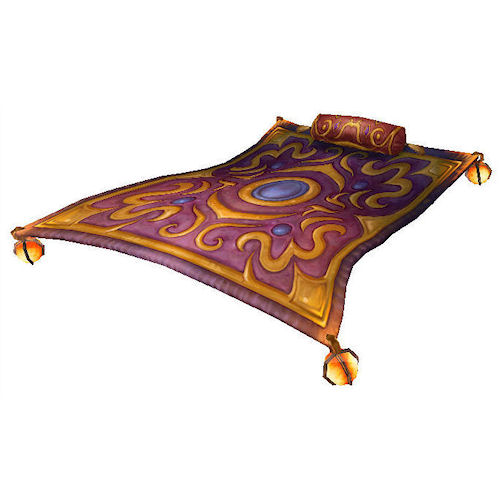 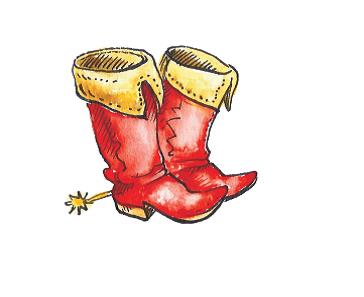 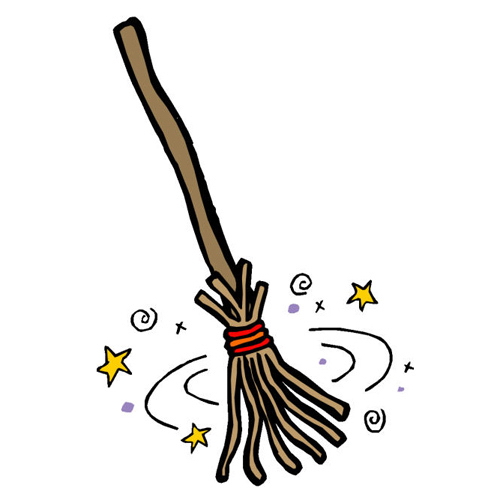 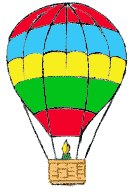 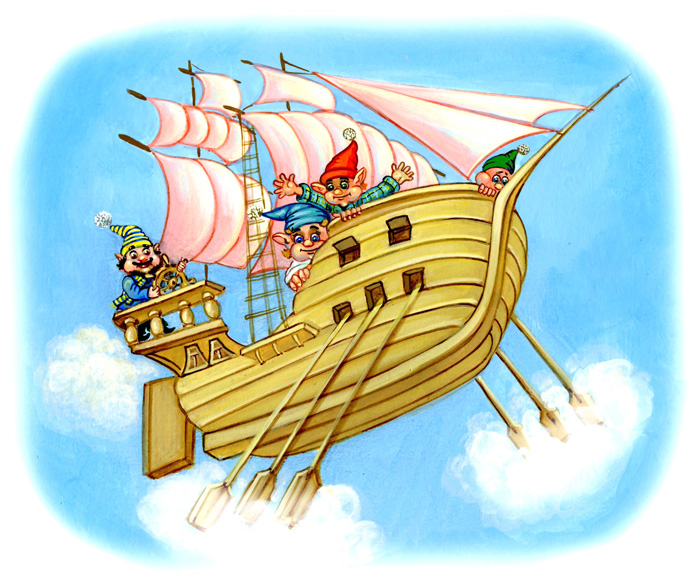 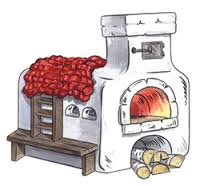 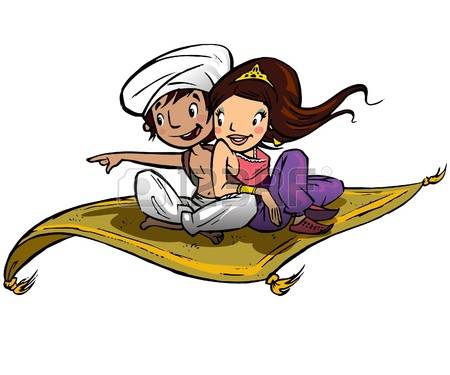 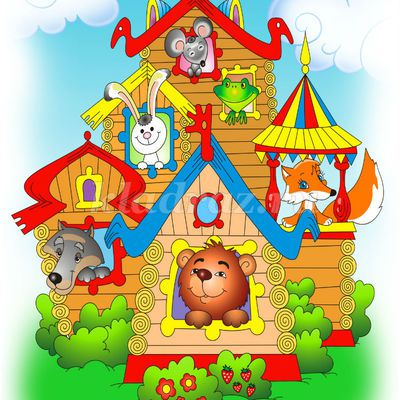 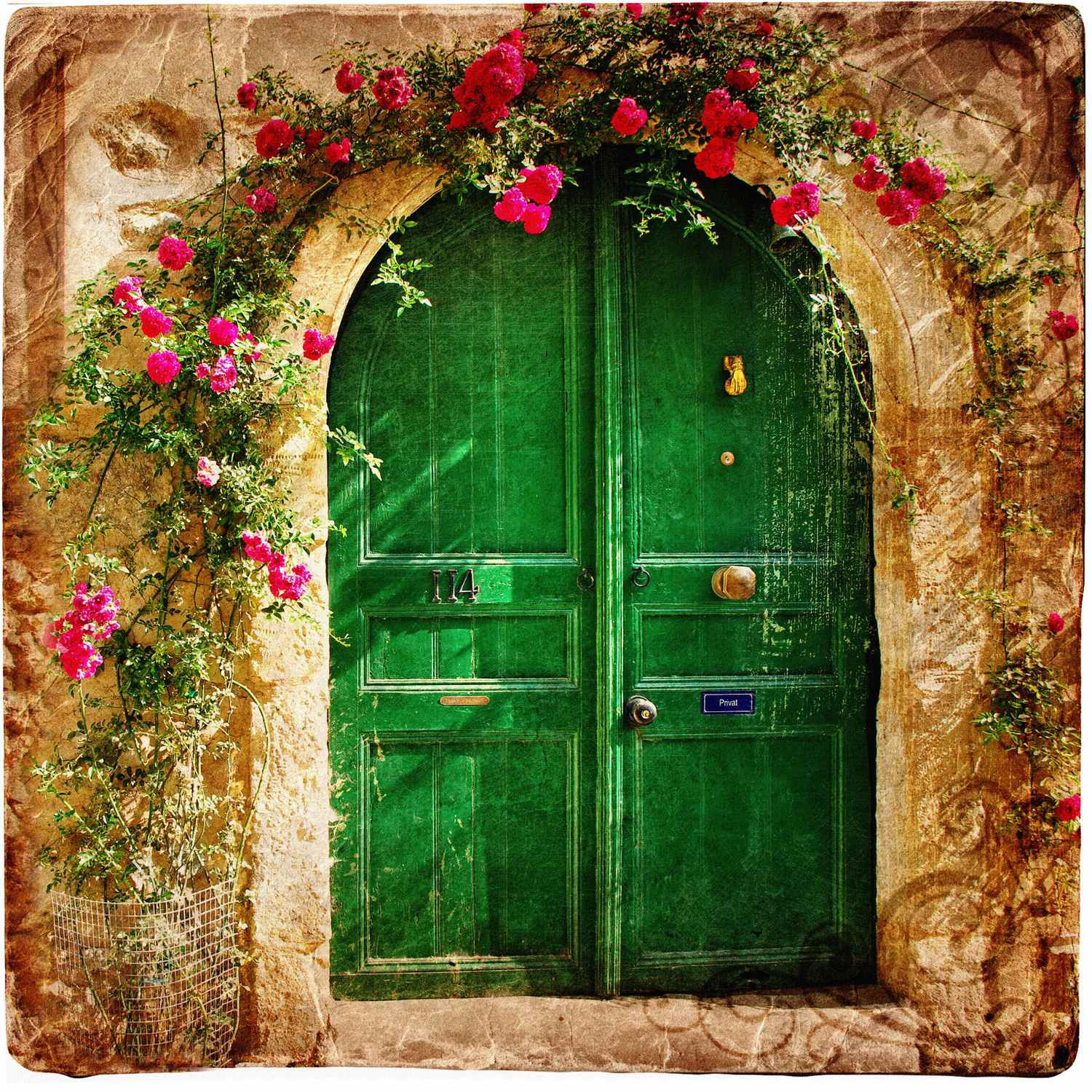 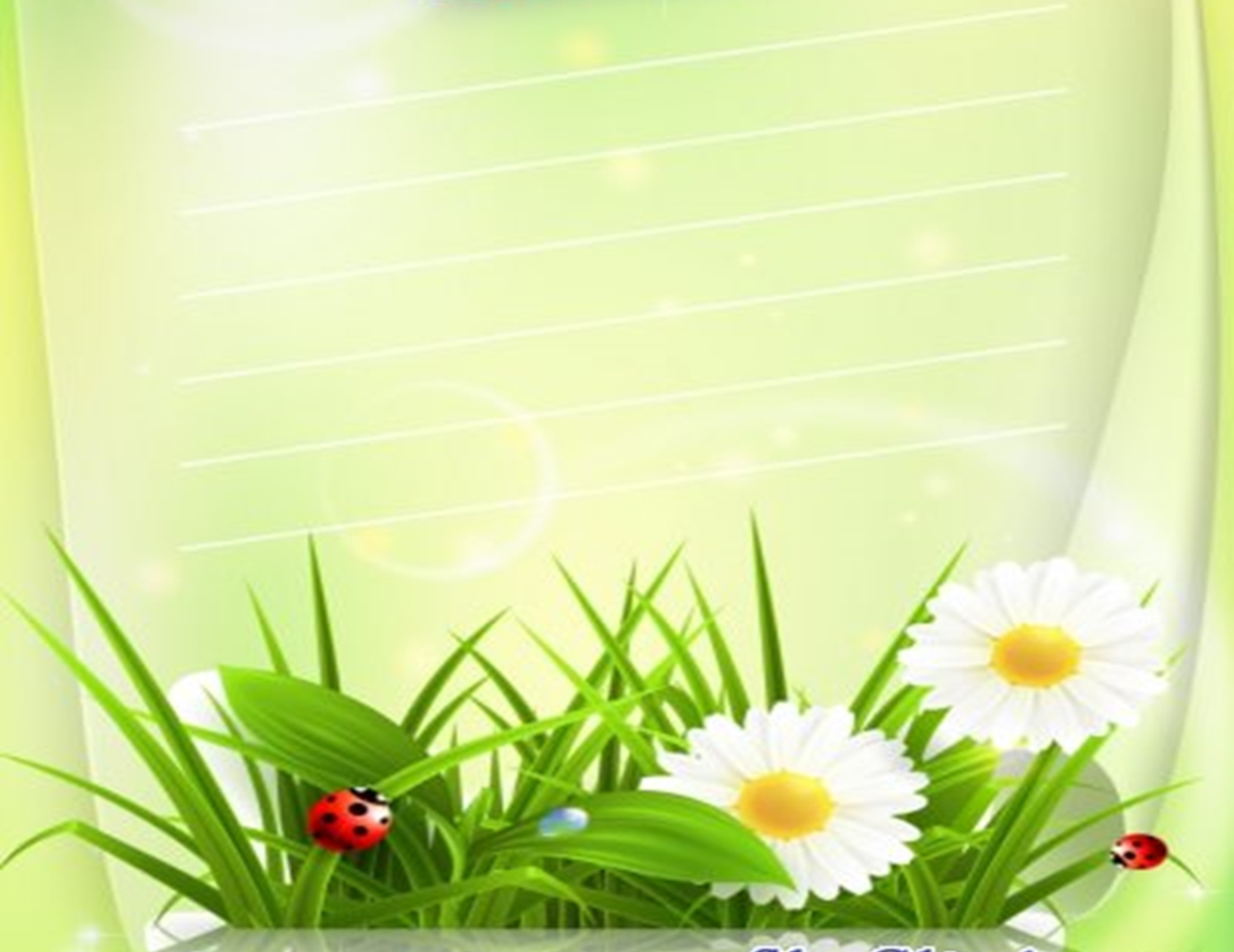 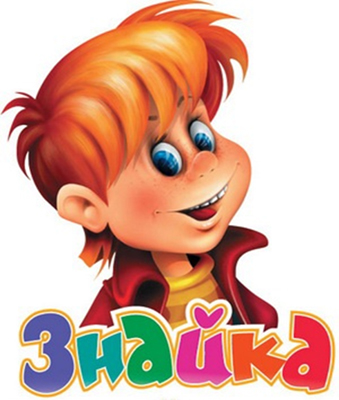 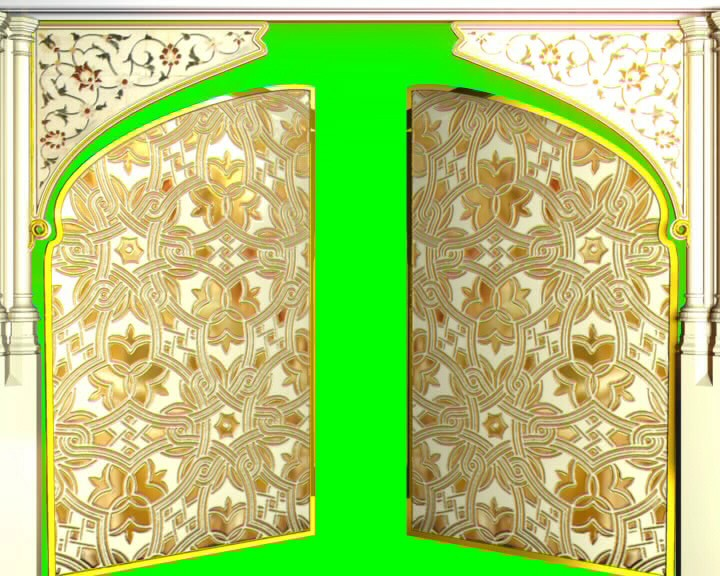 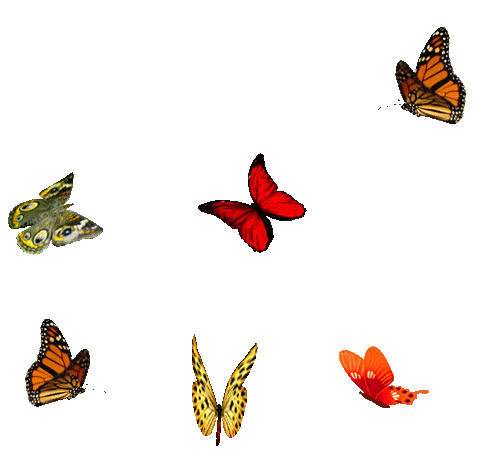 1 задание
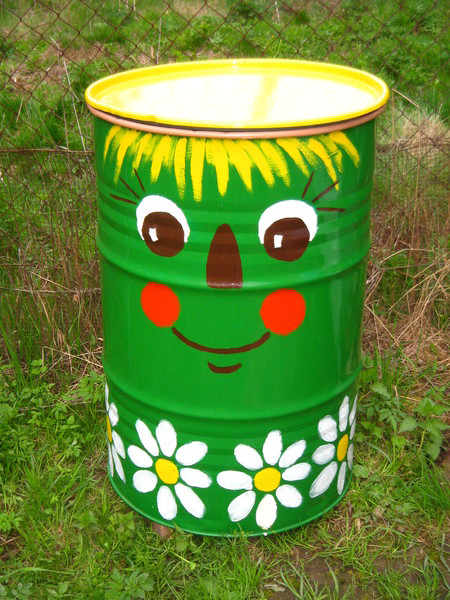 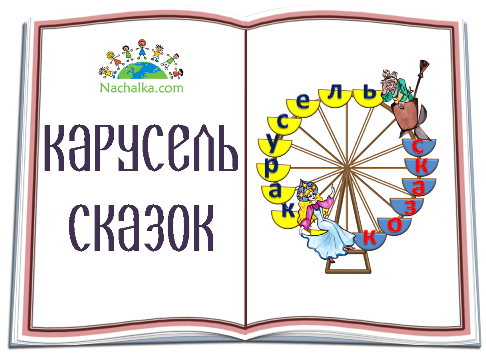 Ах ты, Петя-простота,Сплоховал немножко:Не послушался кота,Выглянул в окошко.
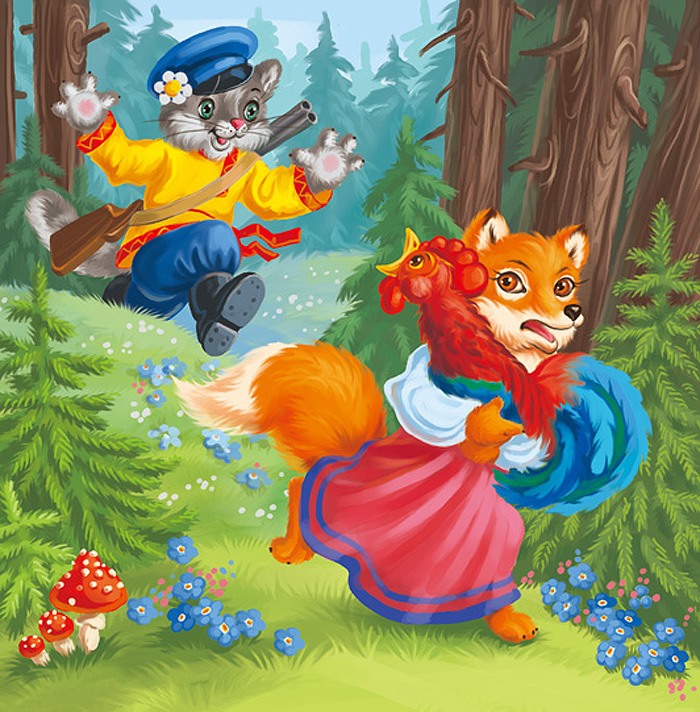 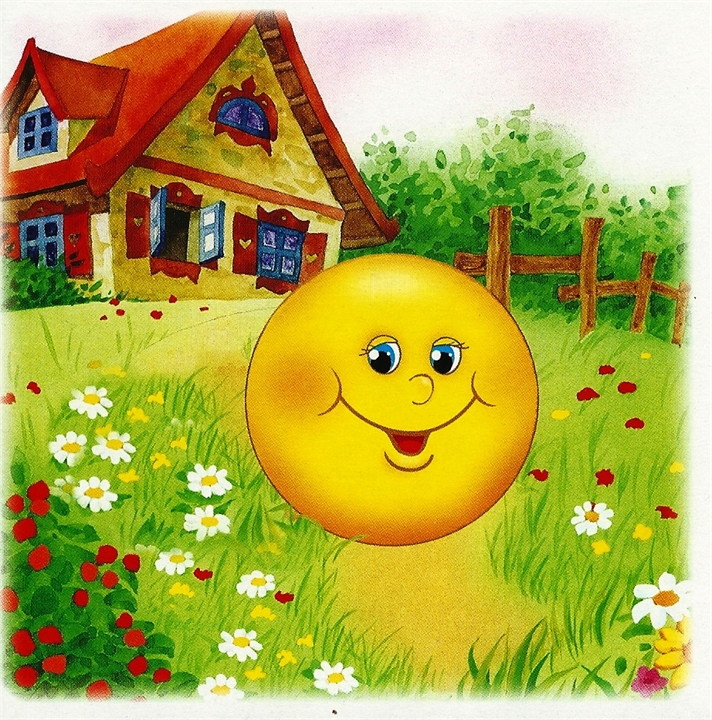 Ему надоело
Сидеть на окошке
И он покатился
В лес по дорожке.
Девочка по лесу шла
И на домик набрела.
Видит, что хозяев нет.
На столе стоит обед.
Из трёх чашек похлебала,
В трёх постелях полежала.
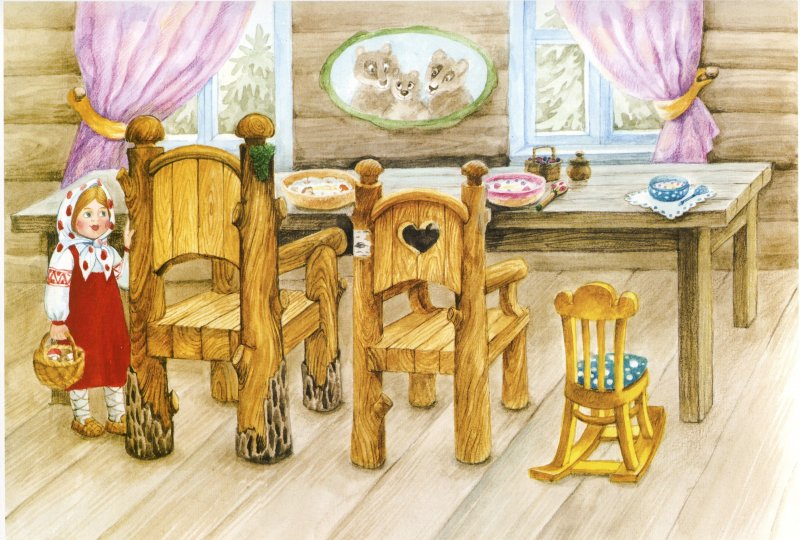 Сидит в корзинке девочка 
У мишки за спиной. 
Он сам, того не ведая, 
Несёт её домой.
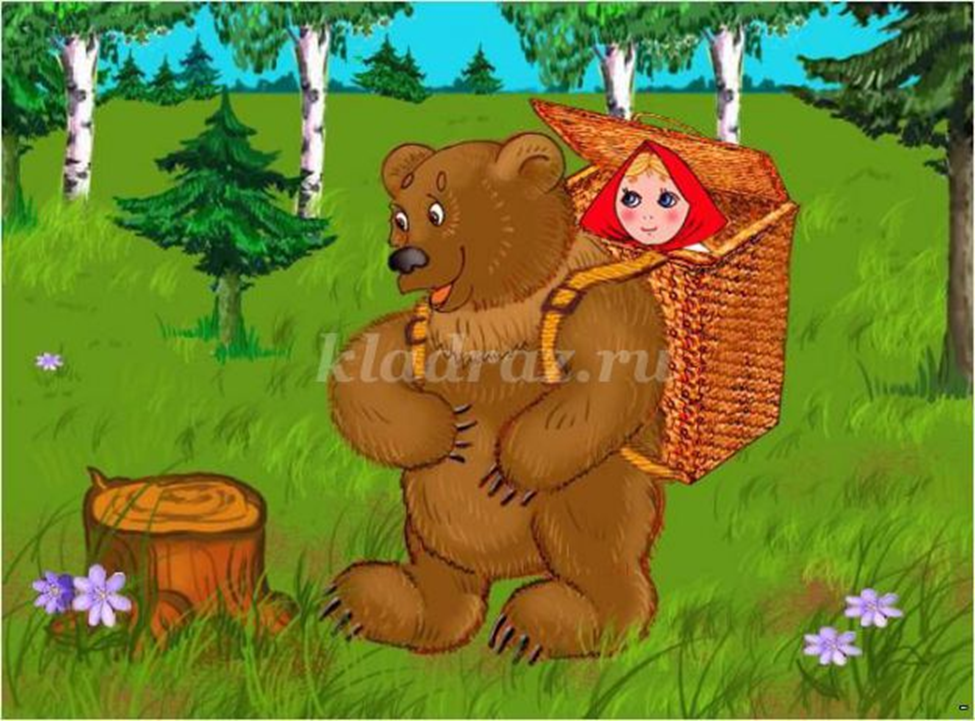 Мышка дом себе нашла,Мышка добрая была:В доме том в конце концовСтало множество жильцов.
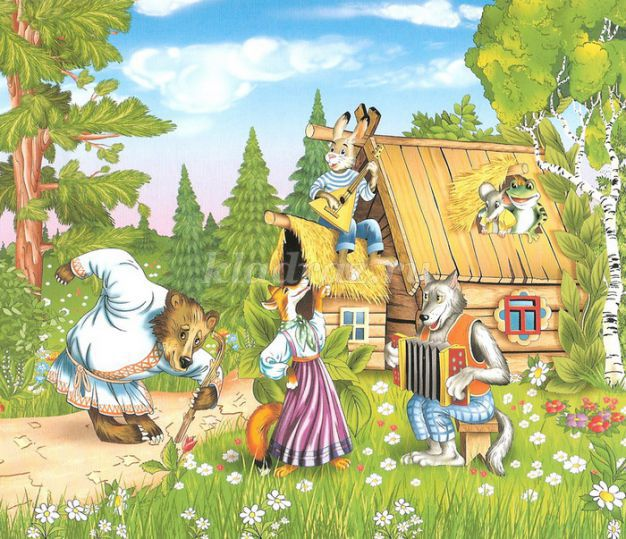 Уговаривала братца
Старшая сестрица:
«Ты из лужицы не пей
Мутную водицу».
Не послушался мальчонка –
Превратился он в козлёнка.
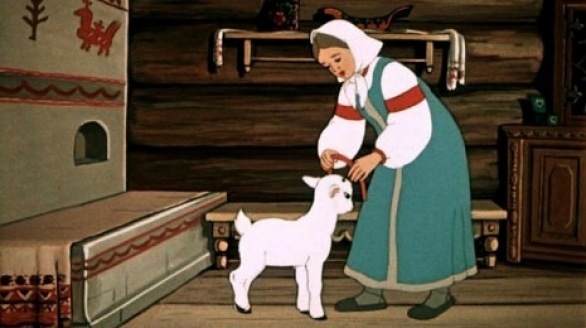 Отворили дверь для мамы,И пропали все куда-то!
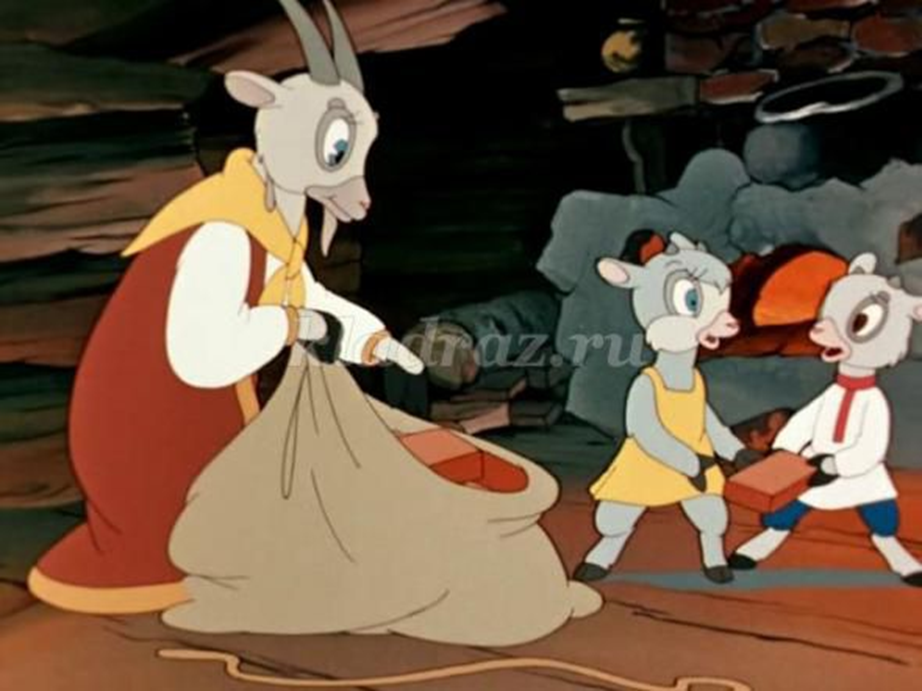 Кто-то за кого-то
Ухватился крепко:
- Ой, никак не вытянуть!
- Ой, засело крепко!
Но ещё помощники
Скоро прибегут…
Победит упрямицу
Дружный общий труд.
Кто засел так крепко,
Может это…
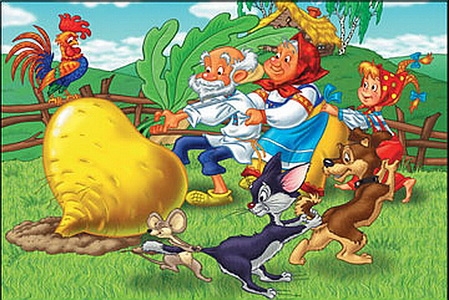 Возле леса на опушке
Трое их живёт в избушке.
Там три стула и три кружки,
Три кровати и подушки.
Кто-то в домик к ним пришел,
Беспорядок в нём навёл.
Угадайте без подсказки,
Кто герои этой сказки?
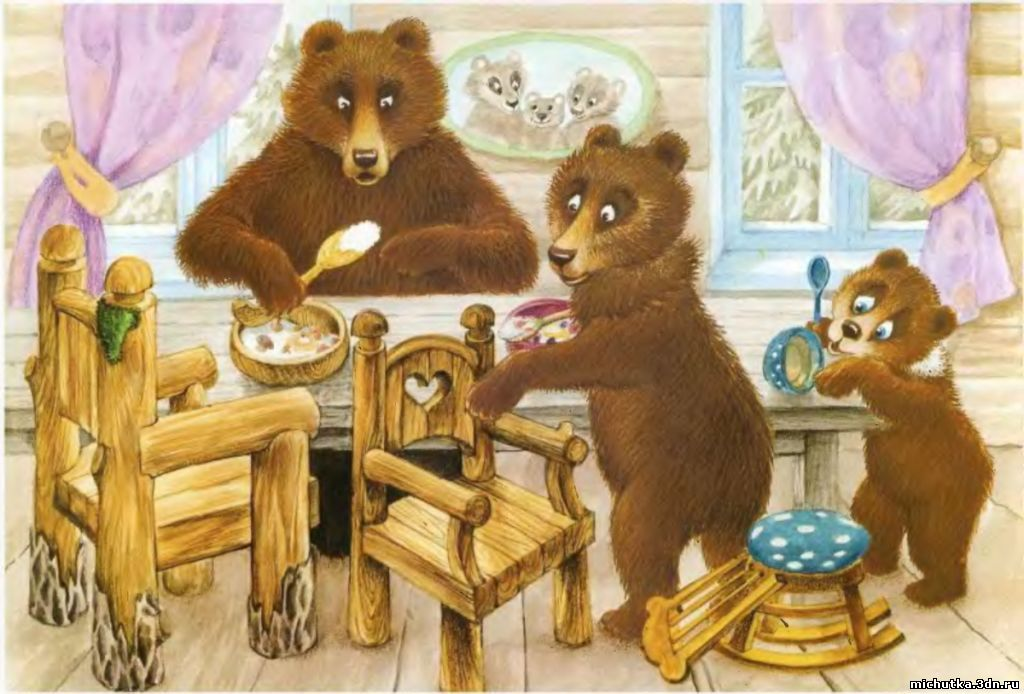 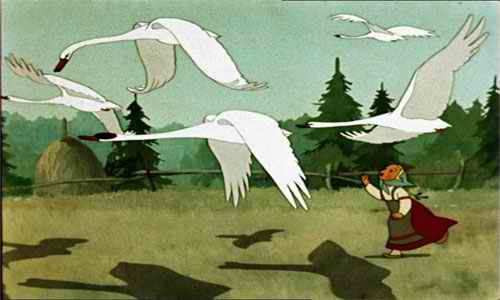 В сказке небо синее,В сказке птицы страшные.Яблонька, укрой меня!Реченька, спаси меня!
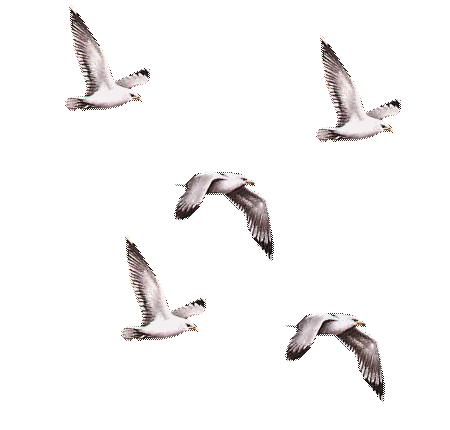 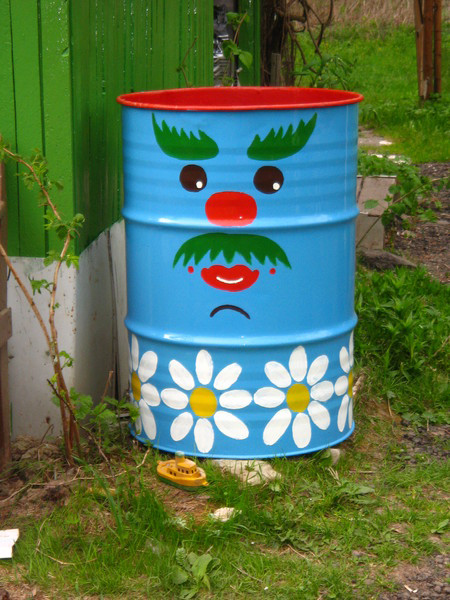 2 задание
«Чей это предмет?»
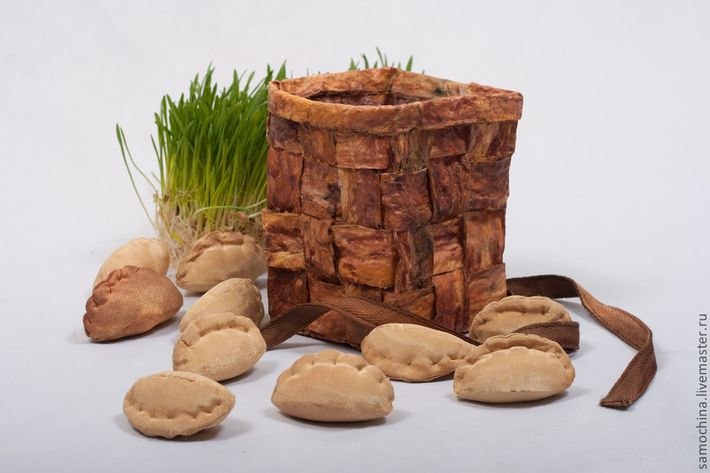 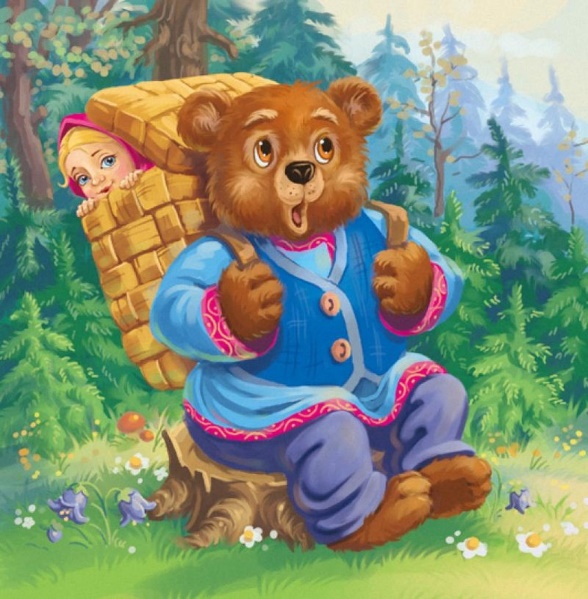 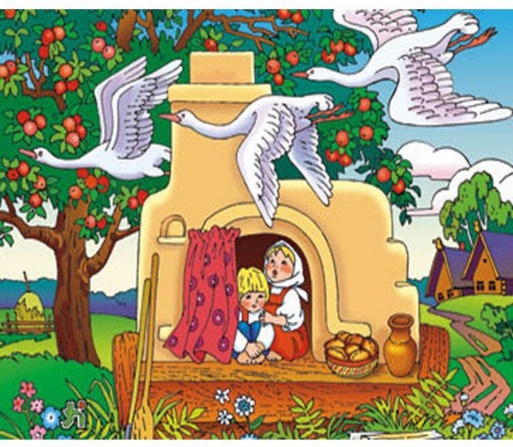 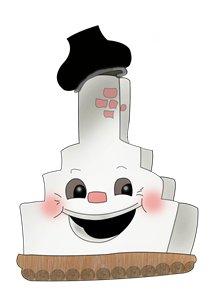 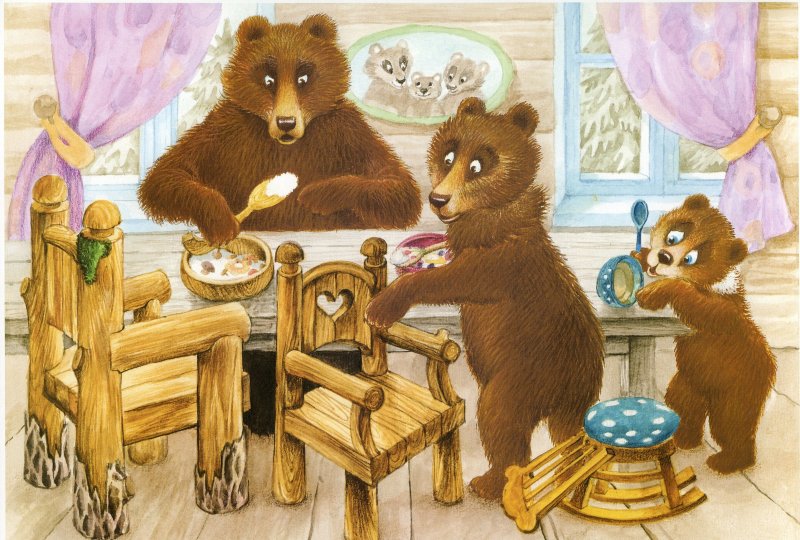 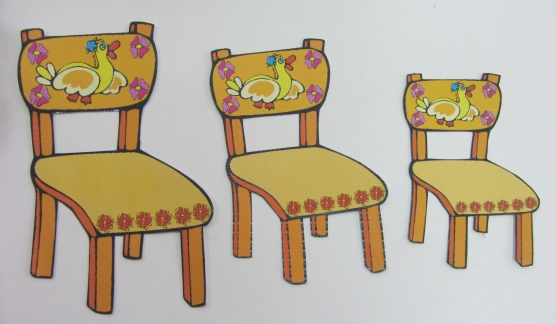 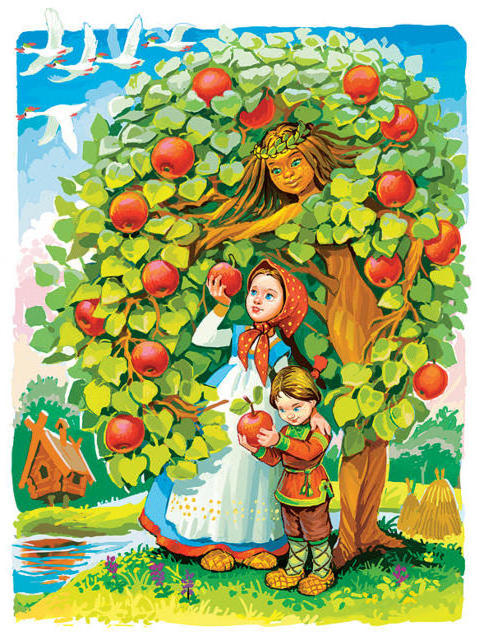 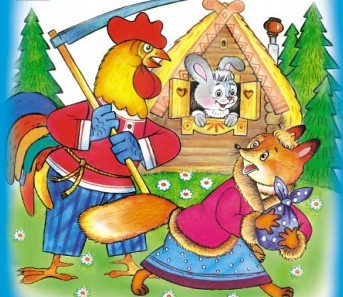 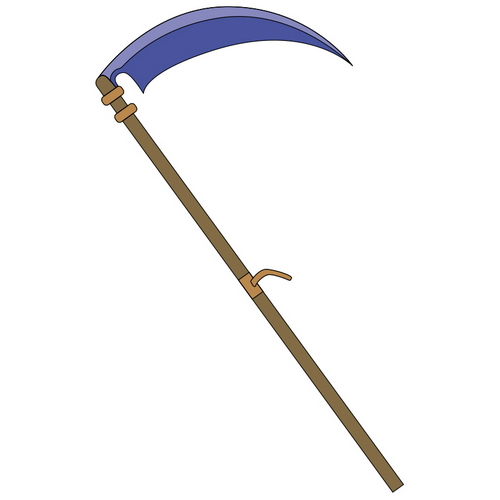 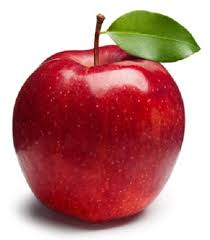 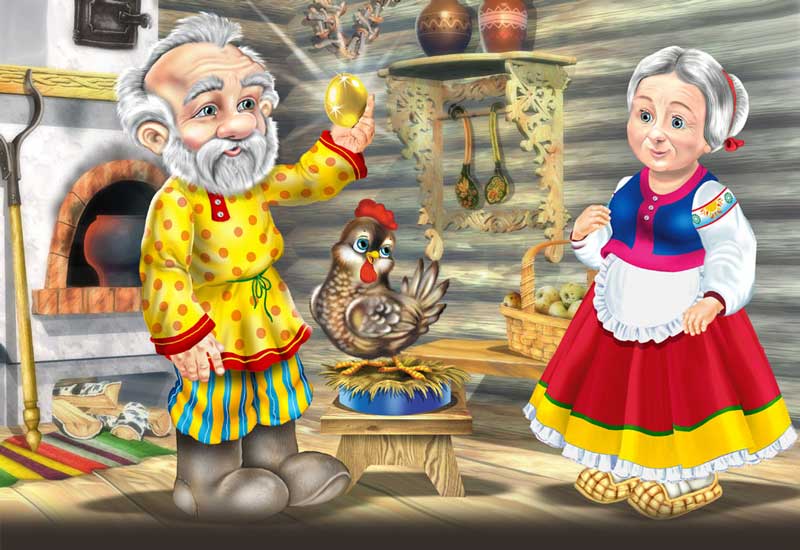 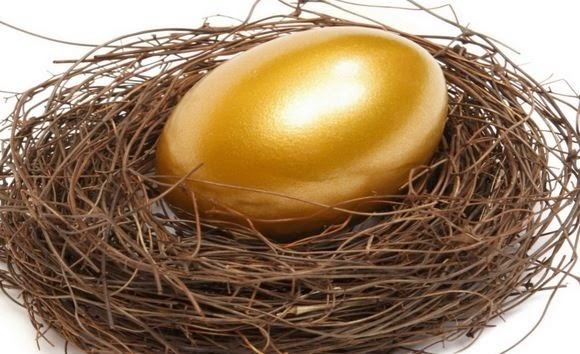 Игра  «Перенеси яйцо»
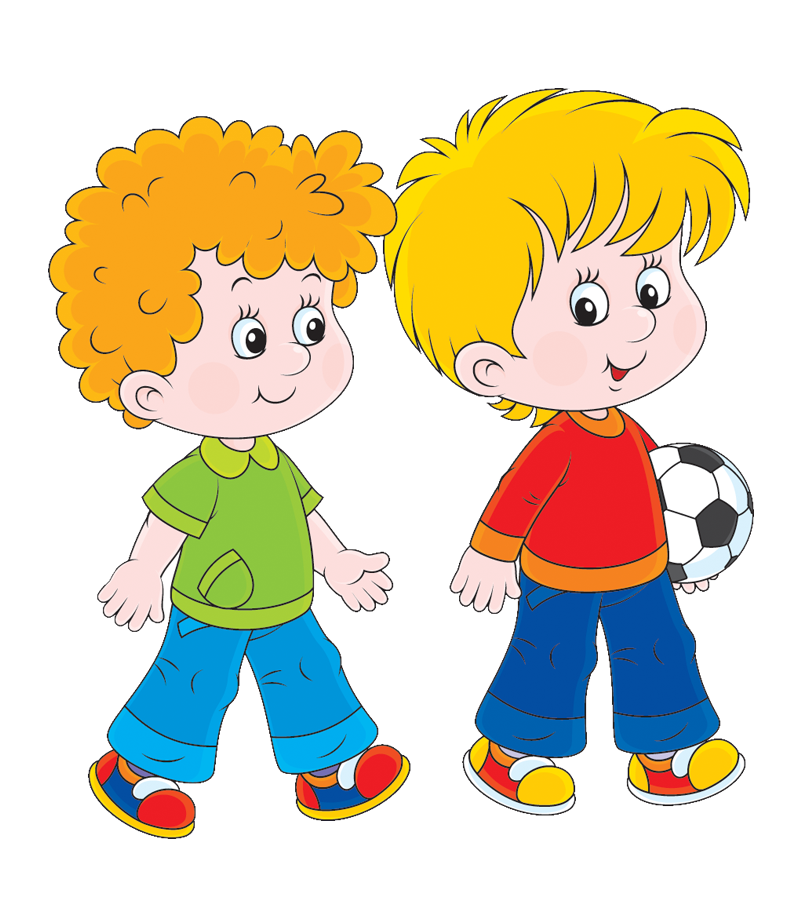 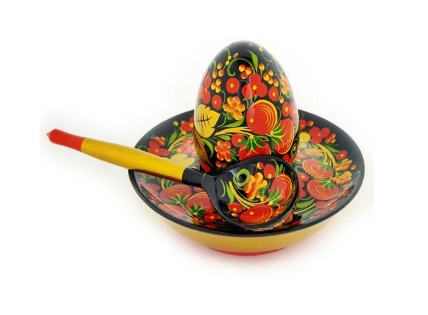 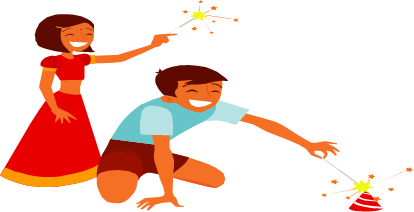 3. «Фантазёры»
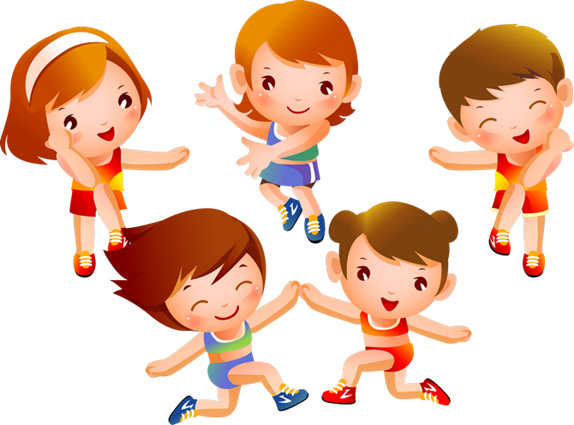 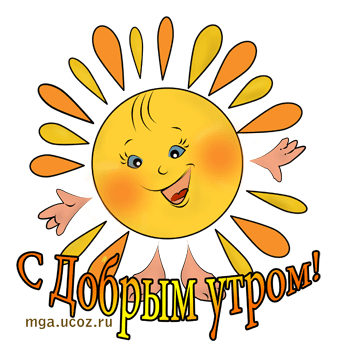 4. задание
«Самая умная команда»
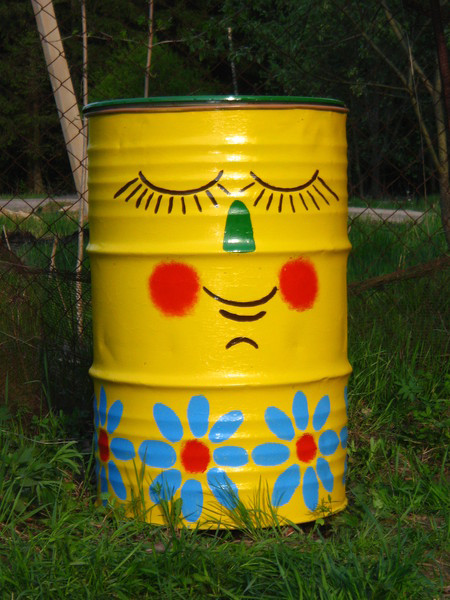 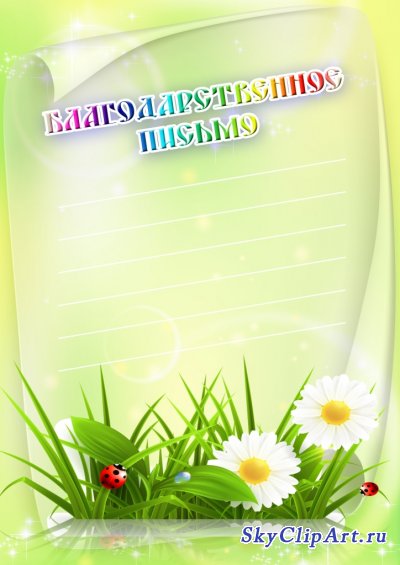 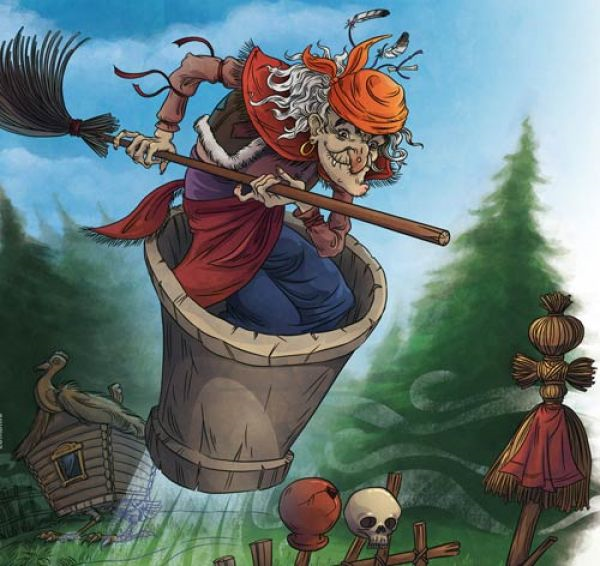 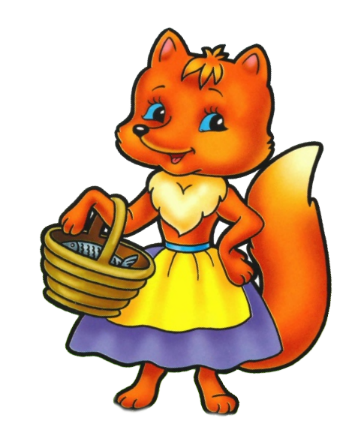 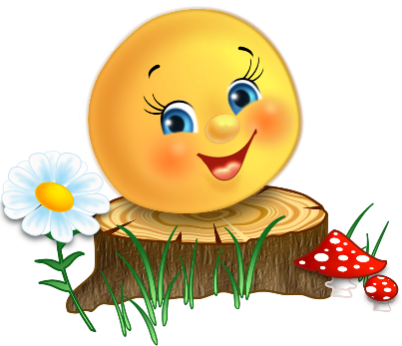 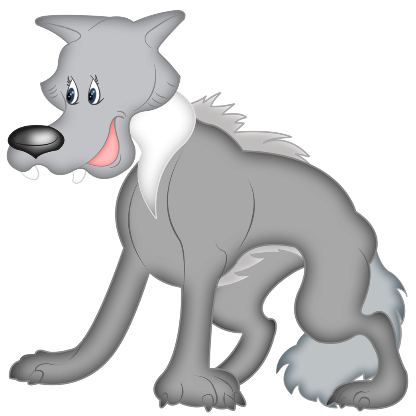 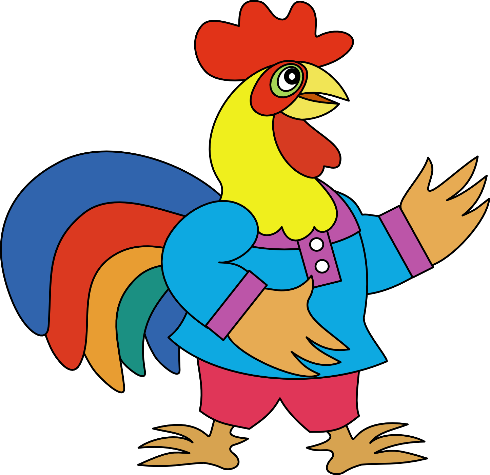 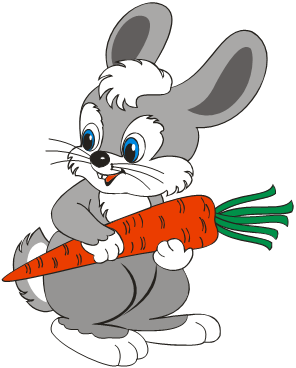 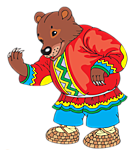 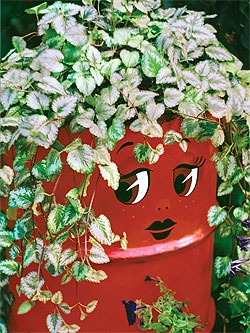 Слушайте внимательно, отвечайте, а кто не знает - запоминайте!
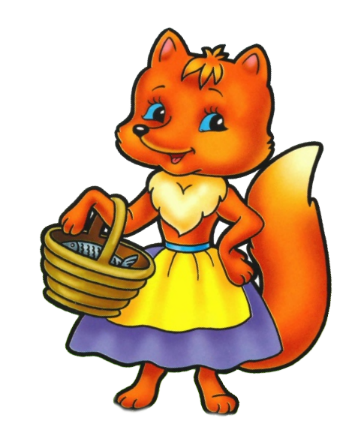 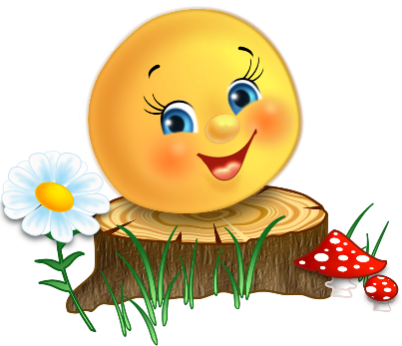 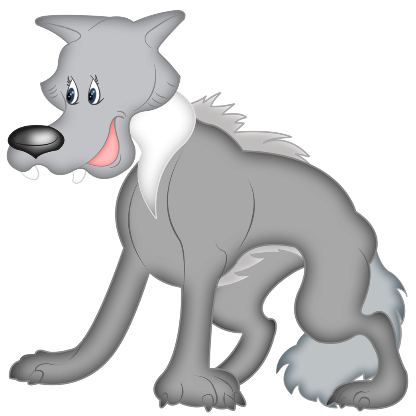 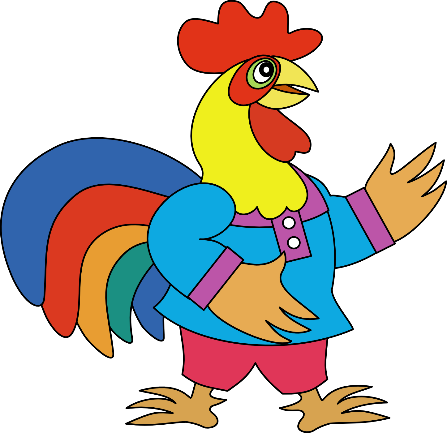 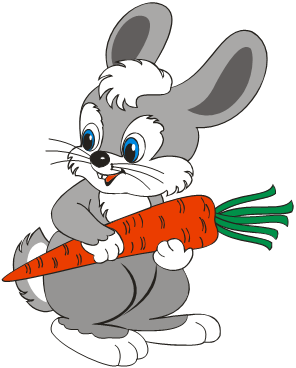 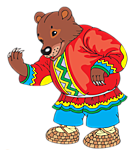 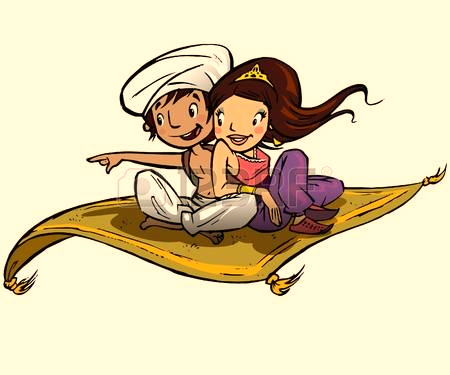 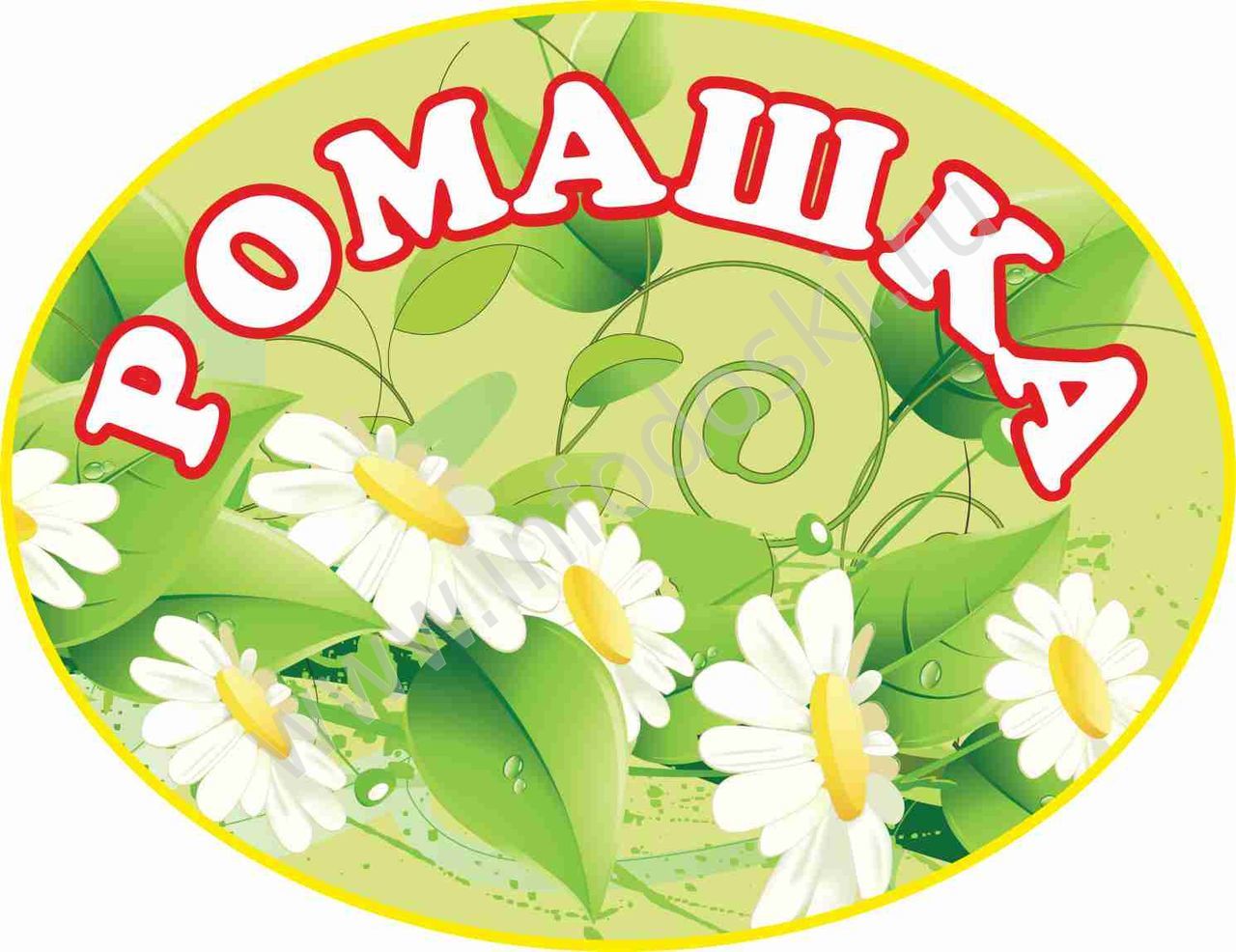 До свидания!
До счастливых новых 
встреч!